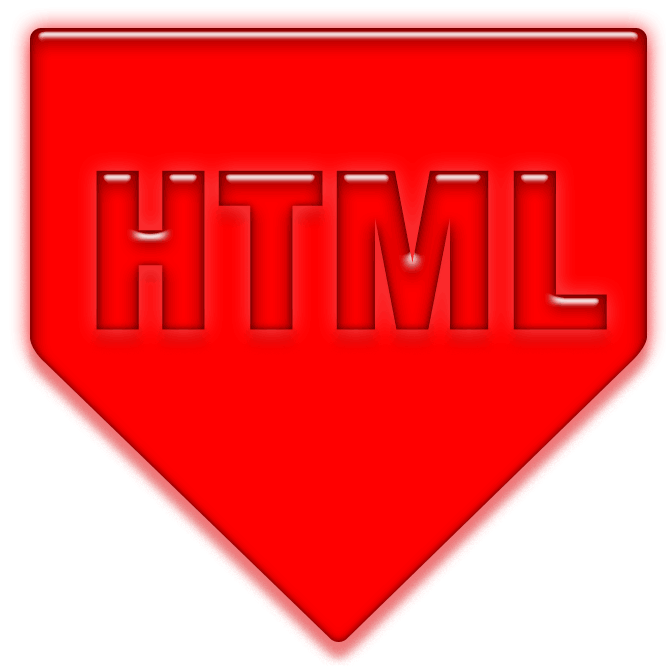 BIT116: ScriptingLecture 02
Instructor: Mike Panitz
MPanitz@cascadia.edu
HTML, Continued
Plan For Today
Hand in your schedule (in StudentTracker, under Q1_AKA_Filling_In_Your_Schedule)
If you don’ have it done you can hand it in after class.
I’ll (hopefully) grade it tonight after 7pm
Quiz
Learning How To Learn (HTML) : Numbered and bulleted lists
Learning How To Learn (HTML) : Hyperlinks
Learning How To Learn (HTML) : (Semi-)independent investigation
2
FYI’s
Website has been fixed (class dates, course room)
ASSIGNMENT DUE DATES HAVE BEEN ADJUSTED!!!!!
BIT Tutoring lab hours were announced on Canvas:
Monday 9:00-11:00
Tuesday 10:00-1:00
Wednesday 9:00-12:00
Thursday 10:00-2:00
Location: the Brock Learning Center (for all days + times)
Instructor office hours:
Mondays, 1pm-3pm
Wednesdays, 1pm – 2pm
I have class in CC3-235 immediately before, then I’ll move to my office (CC1-319)
3
Lecture #2 Quiz
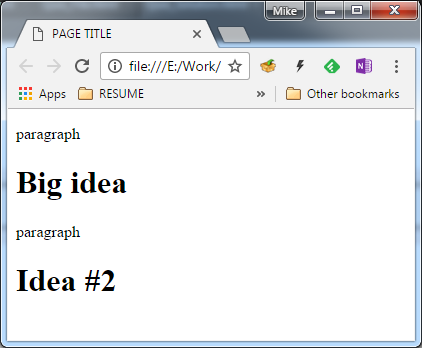 First, close all the windows/programs on your computer, so that you're starting from scratch
Download Quiz File (there's a direct link under Lecture #2, under 'Quiz File')
Edit the file and make it look like the image to the right.
Don't forget the page title!



Create a 'StudentTracker' account if you haven't already done so
Upload your schedule using the 'Schedule' option
Lecture #1 Quiz
After the quizes, start 
Lecture #2, ICE Part 1 (h2…h6)
4
Do ICEs
Start working on the Lecture 2 ICEs – work on Parts 1, 2, 3.
This exercise (technically) involves you learning some new html – the H2, H3, H4, H5, and H6 elements.
In practical terms these are all very, very similar to H1 so this exercise is really more of a review of the HTML that you saw last lecture.
Instead, the real focus of this exercise is to start you on the path to being able to teach yourself basic HTML in a (semi-)independent way
5
Quiz for next lecture
The quiz will be on paper, with pencil / pen

You are allowed to bring a single, 3" x 5"  'cheat sheet' / crib  into the quiz
The crib sheet must be hand-written
You can fill both sides
6
How to ask for helpin a college class
Tl;dr: try some things first, then ask for help 	AND walk the instructor/tutor/classmate through the things you’ve tried

Things to try:
Talk to the people around you
Review your notes
Review the slides
Review the technical demos (example programs / web pages / etc)
Look through the ICEs
“Ask 3, then me”
What else?
7
Vocab: 'Nesting' In Comp.Sci.
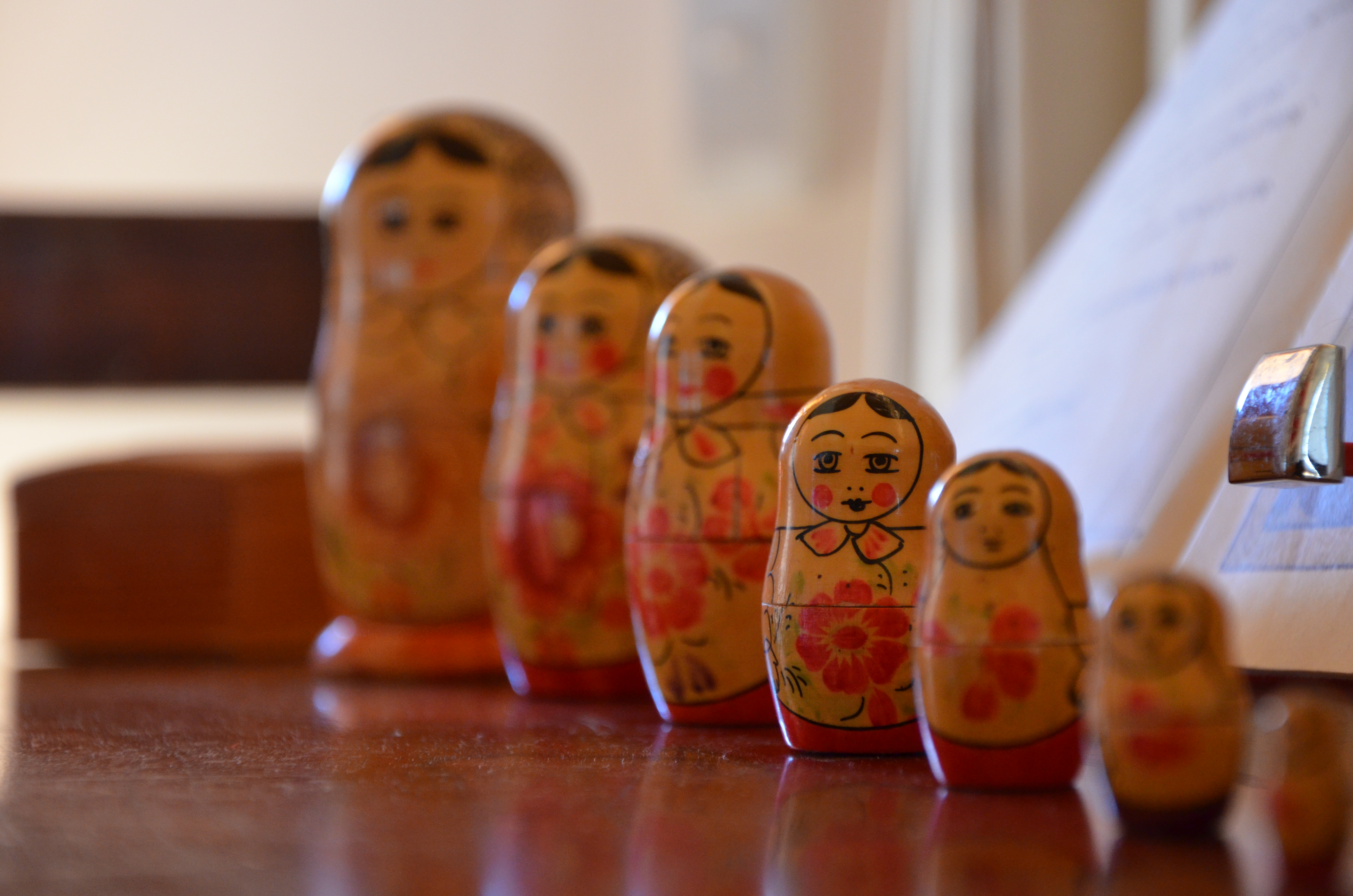 To 'nest' something means to put something inside something else, when both things are the same type of thing
I *think* that the term comes from Russian nesting dolls


Photo: Lachlan Fearnley
(Image from https://commons.wikimedia.org/wiki/File:Russian_Dolls.jpg )
8
Nesting rule:You must put elements inside other elements
Some HTML elements can be 'nested' within each other
Much like Russian Nesting dolls



<p>This word is <u>underlined</u>, this one is in <b>bold</b>, and this one is <i>italicized</i></p>

You must put a nested element completely inside another one.
You cannot have the nested item overlap another tag.
9
Nesting rule: Examples of Errors
You must put a nested element completely inside another one.
You cannot have the nested item overlap another tag.
In the following example the 'u' element is wrong because it starts before the <p> tag and ends between the <p> tag and the </p> tag
In the following example the 'i' element is wrong because it starts before the </p> tag and ends after the </p> tag




<u>These words are<p> underlined</u>, and <i> these words are </p> italicized </i>
10
Nesting rule: Previous Errors, Fixed
You can avoid the problem by ending the first u element before starting the p, then 'restarting' the u right after:
(Similarly with the I tag)



<u>These words are</u><p><u> underlined</u>, and <i> these words are </i></p> <i> italicized </i>
11
ICEs: Learning UL, OL
If you want a bulleted list you can use the HTML <ul> tag to start the list…
…and of course </ul> to end it
UL means "UNordered list"
Each item in the list should be started with the <li> tag (for 'list item') 
…and of course </li> to end it

If you want a numbered list you can use the HTML <ol> tag to start the list…
…and of course </ol> to end it
OL means "Ordered list"
Just like for the unordered list, items in the ordered list should be started with the <li> tag and ended with the </li> tag
12
Do ICEs
Work on parts 2, 3, 4, and optionally 5

There's some reference material on the next two slides that may be useful
13
W3Schools: <ol> tag
14
W3Schools: <ul> tag
15
Hyperlinks
16
Some Quick HTML Vocabulary:
<tag attribute="value">Hello</tag>


                      element
Examples:
<html lang="en">
<img src="MyPicture.png">
<a href="http://www.google.com">
17
W3Schools: <ul> tag
18
3 types of addresses
Absolute
<p>You can search the web with <a href = "http://www.google.com"> Google</a>  or <a href="http://www.bing.com">Bing</a>.</p>
Good for linking to other websites
Relative link to another file in the same folder
You can also go to <a href="anotherFile.html">another file in this same directory</a>
This works great as long as anotherFile.html is in the same folder as the starting .HTML file
Works well when you have a small number of other files to link to.(If you've got a lot of files then use the next option) 
Relative link to another file in a subfolder
You can also go to <a href="extraStuff/stuff1.html">another file in this same directory</a>

This works great as long as stuff1.html is in a folder named extraStuff. The folder named extraStuff must be in the same folder as the as the starting .HTML file
Good for keeping things organized (by subfolder) when you've got a lot of files      .
19
Do ICEs
Work on parts 6 and 7
20
Block vs. Inline Elements
The previous elements (h1, (h2, etc),  p, ol, ul) are all “block” elements
Each one starts on a new line, and whatever follows is on the next line

Let’s look at some “inline” elements
They’ll structure something inside a block, without causing new lines. 

Src: http://www.w3schools.com/htmL/html_blocks.asp
21
W3Schools: <ul> tag
22
Independent Investigation
Please work on ICEs 8 through 11
23
Create your own HTML reference sheet
Create one for yourself so that you know what to study for quizzes, exams, etc

Also, Google around for reference sheets / cheat sheets online and see what you find

Then do part 12 in the ICEs

Note:
I have not yet talked about color, tables, forms (including checkboxes, radio buttons, or select elements).
I will cover these — as well as a few other HTML features — as the quarter progresses.
24